Overcoming Satan
1 Peter 5:8-9, “Be sober, be watchful: your adversary the devil, as a roaring lion, walketh about, seeking whom he may devour, whom withstand stedfast in your faith, knowing that the same sufferings are accomplished in your brethren who are in the world.”
The Devil – Who is he?Revelation 12:9
“Diablos” – means slanderer or false accuser.

Who does he accuse?

Man before God – Job 1:9-12, cf. Revelation 12:10
God before man. Genesis 3:5
The Devil – Who is he?Our Adversary – 1 Peter 5:8
An opponent or enemy in a legal proceeding.

He “prowls about” as a lion.

Seeking to “devour”.

Don’t be ignorant, he schemes and plans.2 Corinthians 2:11
The Devil – Who is he?The father of lies – John 8:44
“There is no truth in him”

It is his “nature” to lie and deceive.

His servants are no different. 2 Corinthians 11:13-15
The Devil – Who is he?The Destroyer – Revelation 9:11
Accomplished through what are called “destructive heresies” – 2 Peter 2:1-3

NOTE: Galatians 1:6-8; 2:5; cf. Acts 15:24
The Devil – Who is he?The god of this world – 2 Corinthians 4:4
Satan uses what is at his disposal.

The reasons for Colossians 3:1-2 and1 John 2:15-17

He’s a scheming, lying, destroying spiritual being that we must reckon with every day.
How do we overcome Satan?
How can we stand victorious?
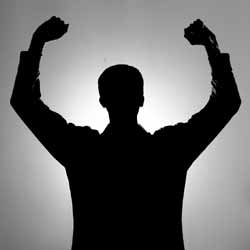 Resist The Enemy
It is a …
Fight – 1 Timothy 6:12
Struggle – (wrestle, KJV) – Ephesians 6:12
War – Revelation 13:4; 2 Corinthians 10:3-4

Be engaged in the battle!
Command is to “resist the devil” – Ephesians 6:13; James 4:7; 1 Peter 5:9

Are we equipped? Ephesians 6:11-18

“He will flee from you”
Plan To Be Victorious!
“Nay, in all these things we are more than conquerors through him that loved us.” Romans 8:37 (cf. 1 Corinthians 15:57)

Do we believe? “For whatsoever is begotten of God overcometh the world: and this is the victory that hath overcome the world, (even) our faith. And who is he that overcometh the world, but he that believeth that Jesus is the Son of God?” 1 John 5:4-5
Stay Out Of Harm’s Way!
Ephesians 4:26-27, “Be ye angry, and sin not: let not the sun go down upon your wrath: neither give place to the devil.”

Why give him the advantage?

Romans 13:13-14, “Make no provision for the flesh”
Thinking Clearly!
“Be sober, be on the alert” NASV 1 Peter 5:8

The battlefield. 2 Corinthians 10:3-5

How often do we think about what and how he is attacking us?

What is our mind-set? Romans 8:6-8

It’s time to wake up! 1 Thessalonians 5:4-8
God’s Word Works!
“I commend you to …” Acts 20:32
God said it will work! Isaiah 55:10-11
Are we “able to call these things to mind” when we need them? 2 Peter 1:15
Only if we spend the time and make the effort! 2 Timothy 2:15
Did You Think To Pray?
“Pray at all seasons” – Ephesians 6:18“on every occasion” (Vincent)

Strength From Our Brethren
Strength in the “right” numbers – Ecclesiastes 4:9-12
Put Your Hand To The Plow!
Luke 9:62, “No man, having put his hand to the plow, and looking back, is fit for the kingdom of God.”
1 Corinthians 15:58, “Wherefore, my beloved brethren, be ye stedfast, unmoveable, always abounding in the work of the Lord, forasmuch as ye know that your labor is not vain in the Lord.”
“There is much to do, there’s work on every hand”
Make it your ambition to make yourself “useful to the Master” NASV 2 Timothy 2:21
The opposite of “flee” is “pursue” or “follow after.” 1 Timothy 6:11; 2 Timothy 2:22
Plan Your Escape Route!
Know where the way of escape is!
1 Corinthians 10:13, “There hath no temptation taken you but such as man can bear: but God is faithful, who will not suffer you to be tempted above that ye are able; but will with the temptation make also the way of escape, that ye may be able to endure it.”

Do we know what it means to “flee”?1 Timothy 6:11; 2 Timothy 2:22; 1 Corinthians 6:18
Follow The Pattern For Success
Revelation 12:11, “And they overcame him because of the blood of the Lamb, and because of the word of their testimony; and they loved not their life even unto death.”
The Blood Of The Lamb
We have no hope without – Hebrews 9:13-14, 22; 10:10-14
Satan seeks to keep those who have obeyed the gospel from continuing to access the blood of Christ. 1 John 1:7
What can Satan do to overcome the blood of the lamb?
Follow The Pattern For Success
Revelation 12:11, “And they overcame him because of the blood of the Lamb, and because of the word of their testimony; and they loved not their life even unto death.”
The Word Of Their Testimony
The power is in the gospel in the hands of those who have the courage and conviction to speak it “in season and out of season” – Romans 1:16; 2 Timothy 4:2
Only the “whole counsel” will do. Acts 20:27; Jeremiah 26:2.
What can Satan do with men like that? Acts 4:17-21; 5:25-29?
Follow The Pattern For Success
Revelation 12:11, “And they overcame him because of the blood of the Lamb, and because of the word of their testimony; and they loved not their life even unto death.”
They Did Not Love Their Life Even To Death
Victory is ours if we are faithful even to death. Revelation 2:10
What can Satan do with men who view this life as simply our preparation for our life to come?2 Corinthians 4:17; Romans 8:18; Philippians 1:21ff